Муниципальное Бюджетное дошкольное образовательное учреждение детский сад №6 «Ракета»
Экологическое воспитание дошкольников через трудовую деятельность           средняя группа       презентацию подготовила воспитатель Яворская О. А.
« Нет и быть не может воспитания вне труда и без труда, потому что без труда во всей его сложности человека нельзя воспитывать» .В. А. Сухомлинский.
Виды трудовой деятельности
Самообслуживание

Хозяйственно-бытовой труд

Труд в природе
Формы Организации труда
Труд детей в природе организуют в форме индивидуальных поручений и как коллективный. Индивидуальные поручения применяются во всех возрастных группах детского сада. Они дают возможность воспитателю более тщательно руководить действиями детей. Коллективный труд дает возможность формировать трудовые навыки и умения одновременно у всех детей группы. Эти формы труда необходимы для установления отношений в коллективе.
Труд в природе.
В средней группе дети выполняют трудовые поручения самостоятельно, заботятся о растениях в уголке природы, поливают, рыхлят почву, протирают крупные плотные листья, сеют семена, вместе со взрослыми выращивают овощи и цветы. Примером для ребёнка может стать не только взрослый, но и его сверстник.
Маленькие экологи
уголок природы
Ребёнок и природа
Восприятие природы помогает развивать такие качества, как жизнерадостность, эмоциональность, чуткое, внимательное отношение ко всему живому. Ребенок, полюбивший природу, не будет бездумно рвать цветы, разорять гнезда, обижать животных.
Ребёнок полюбит труд, если:
приобщать его к труду как можно раньше;
трудиться вместе с ним;
поручать работу с достаточной нагрузкой;
дать ему постоянное поручение;
прививать навыки культуры труда;
Показывать общественную значимость труда его значимость и необходимость для других.
Нельзя:
наказывать трудом;
торопить ребёнка в ходе трудовой деятельности;
давать непосильные поручения;
допускать отступления от принятых требований;
забывать благодарить за помощь.
Познакомьте ребёнка с правилами:
всё, что можешь, делай сам;
не забывай убирать за собой;
уважай труд других людей;
прежде, чем начать трудиться, приготовь всё необходимое;
делай всё аккуратно не торопясь;
не отвлекайся, когда трудишься;
правильно пользуйся орудиями труда;
не оставляй работу незаконченной;
если трудишься не один работай дружно;
если окончил работу раньше, помоги другим.
Семейные поделки
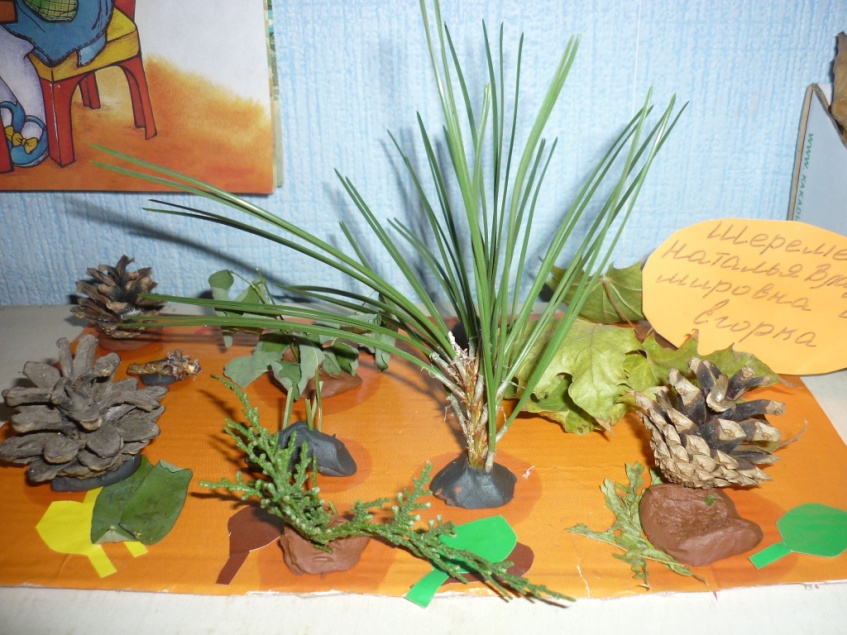 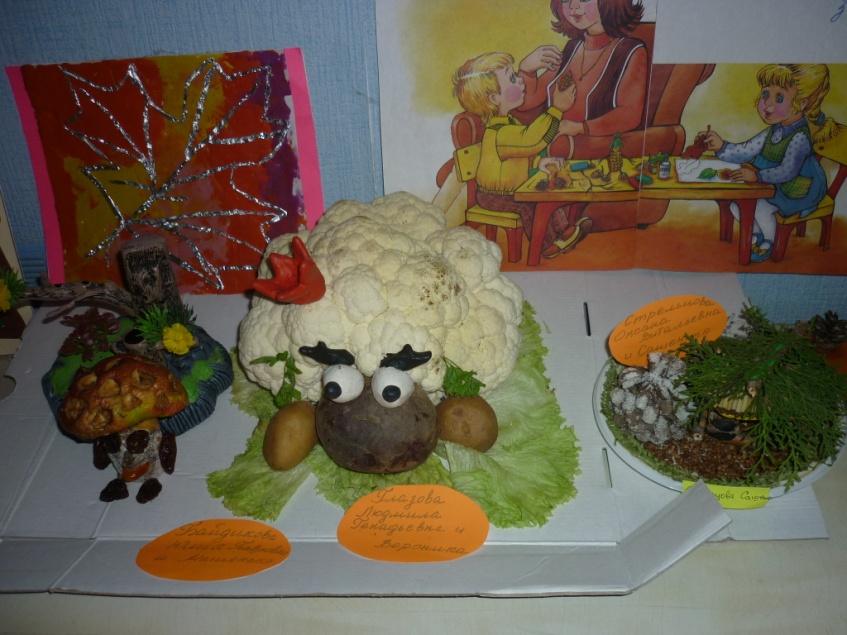 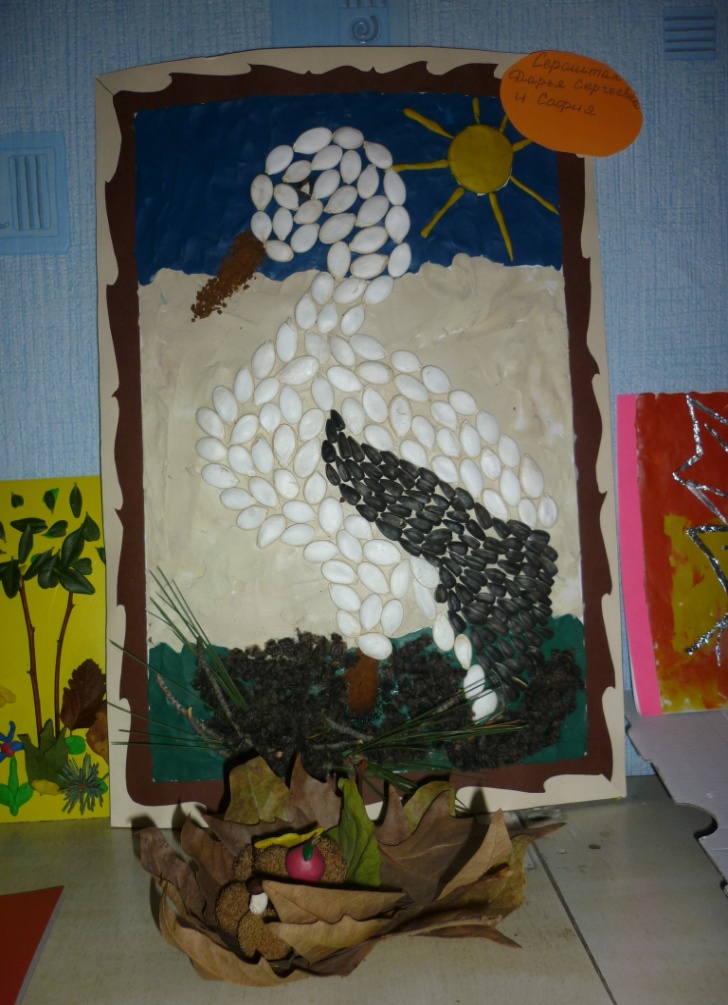 Спасибо за      внимание!